Welcome to Georgica Pond
East Hampton, New York
Friends of Georgica Pond Foundation, Inc.
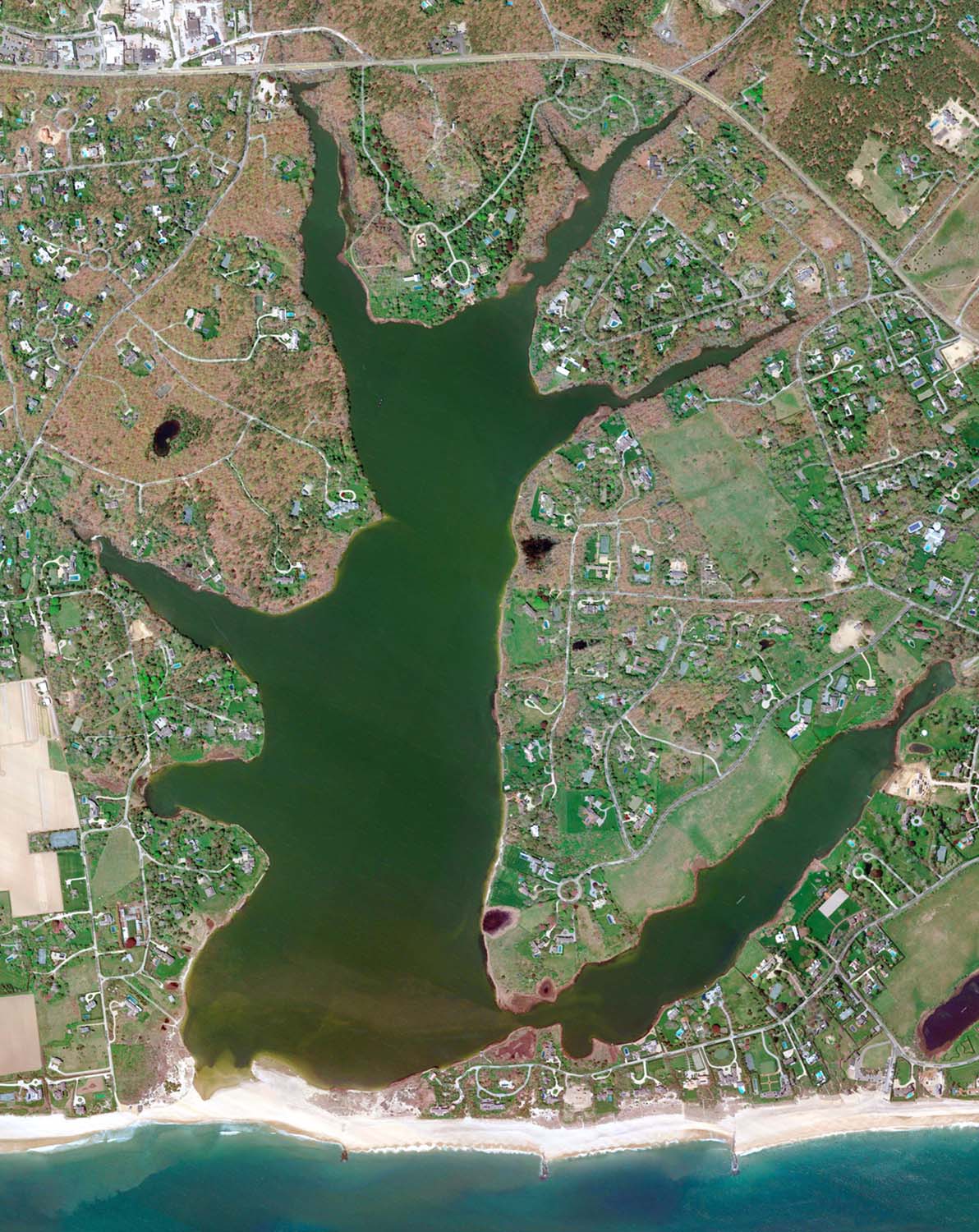 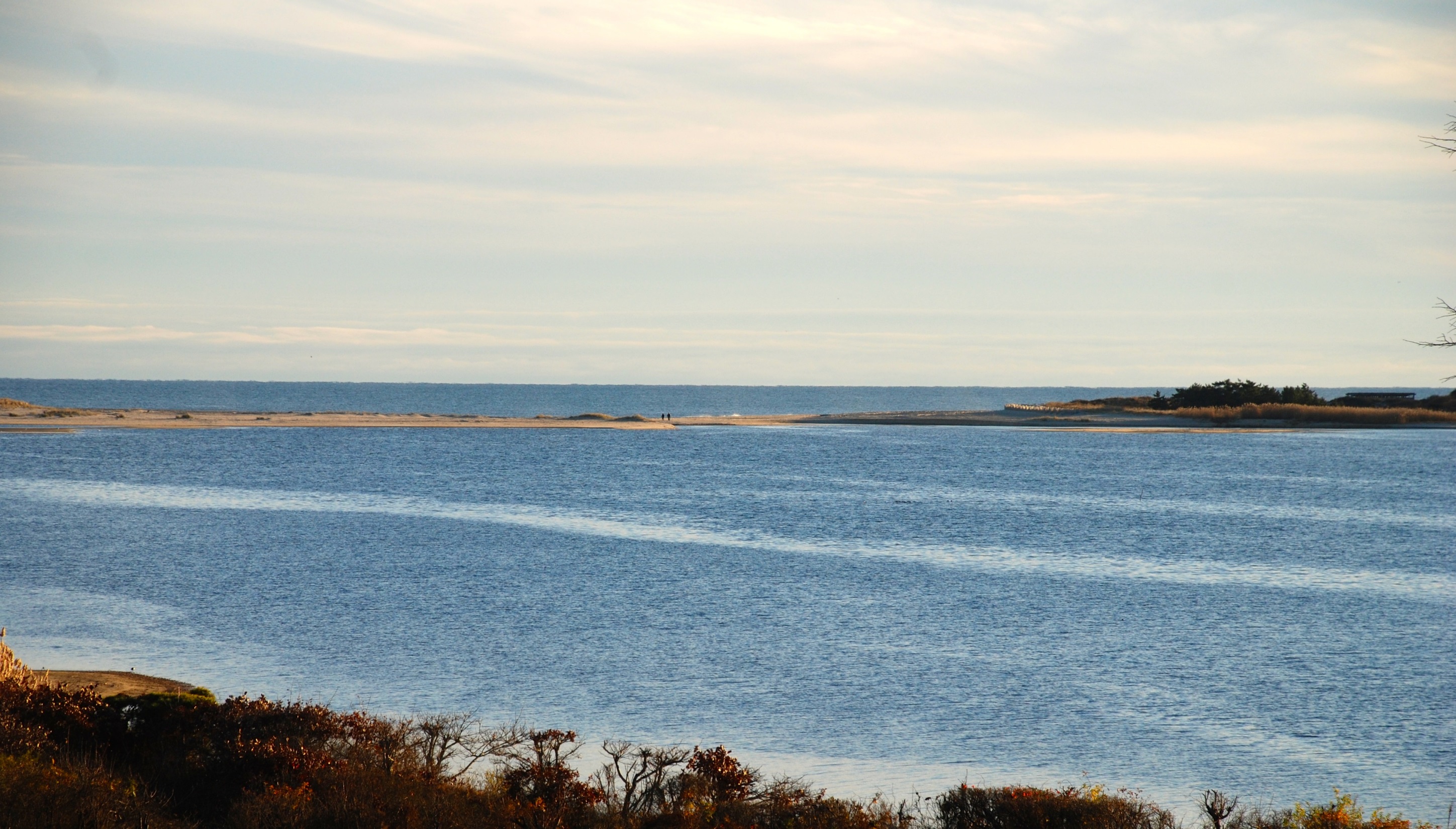 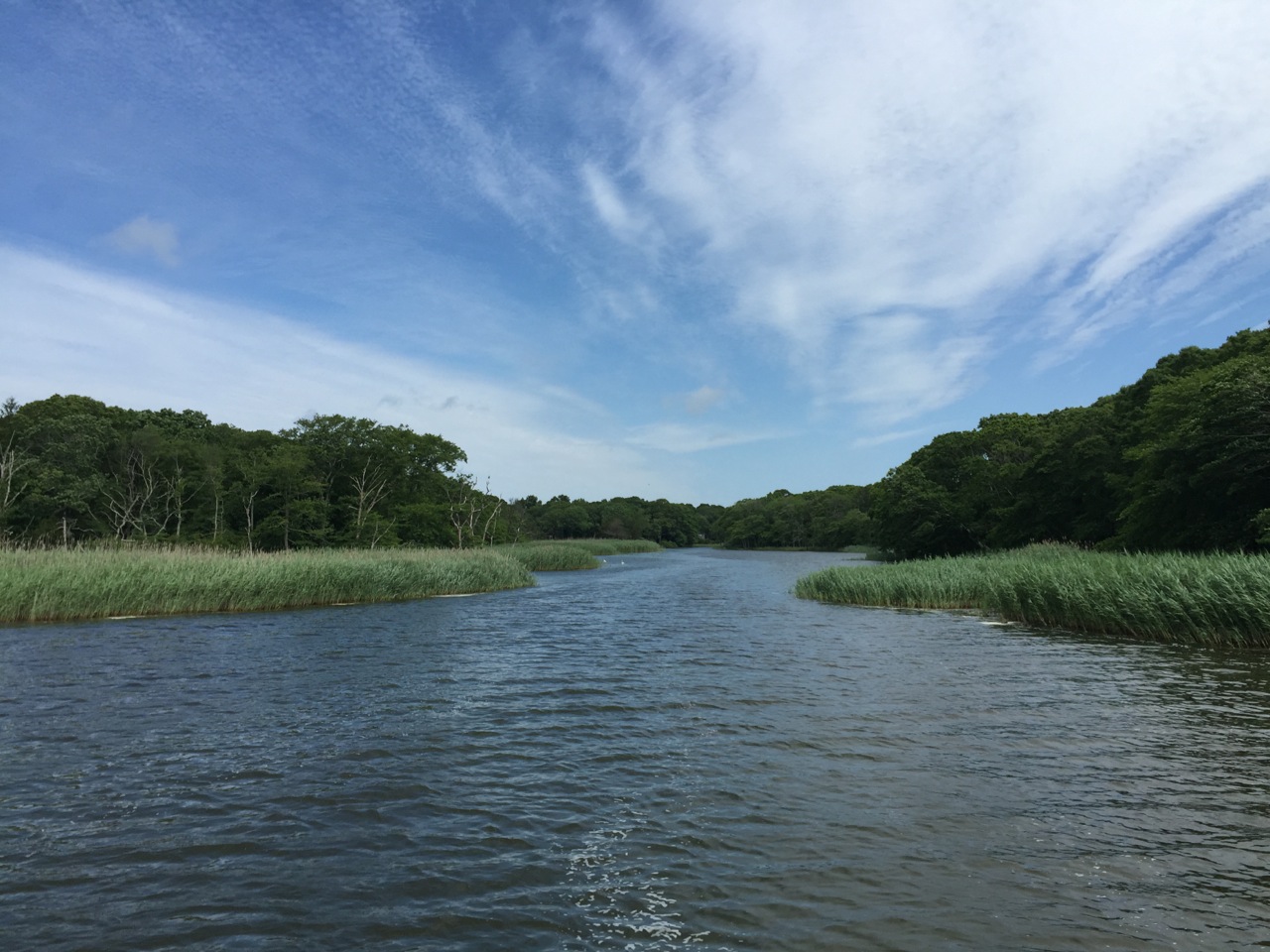 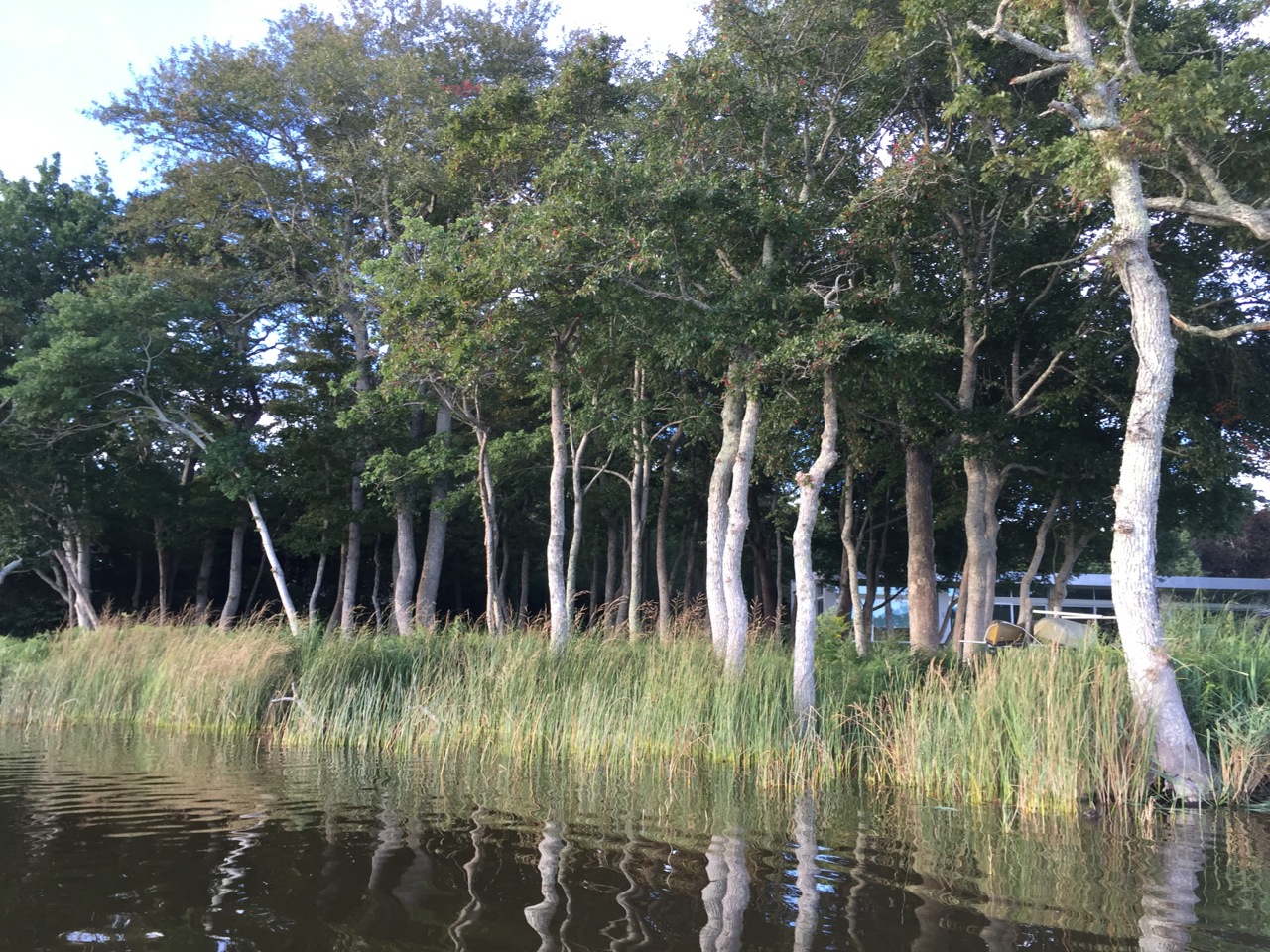 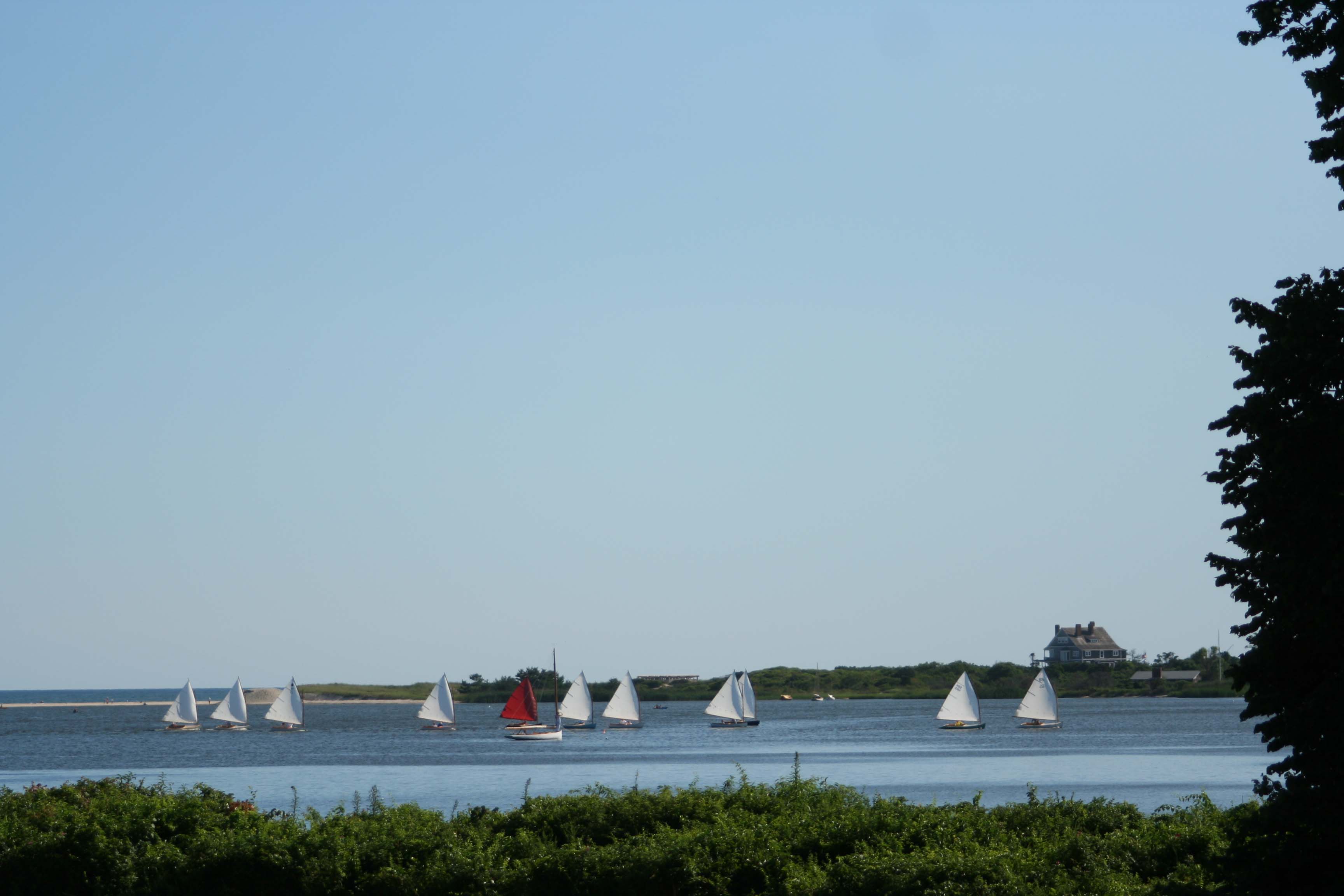 Our Charismatic Species, the Blue Crab
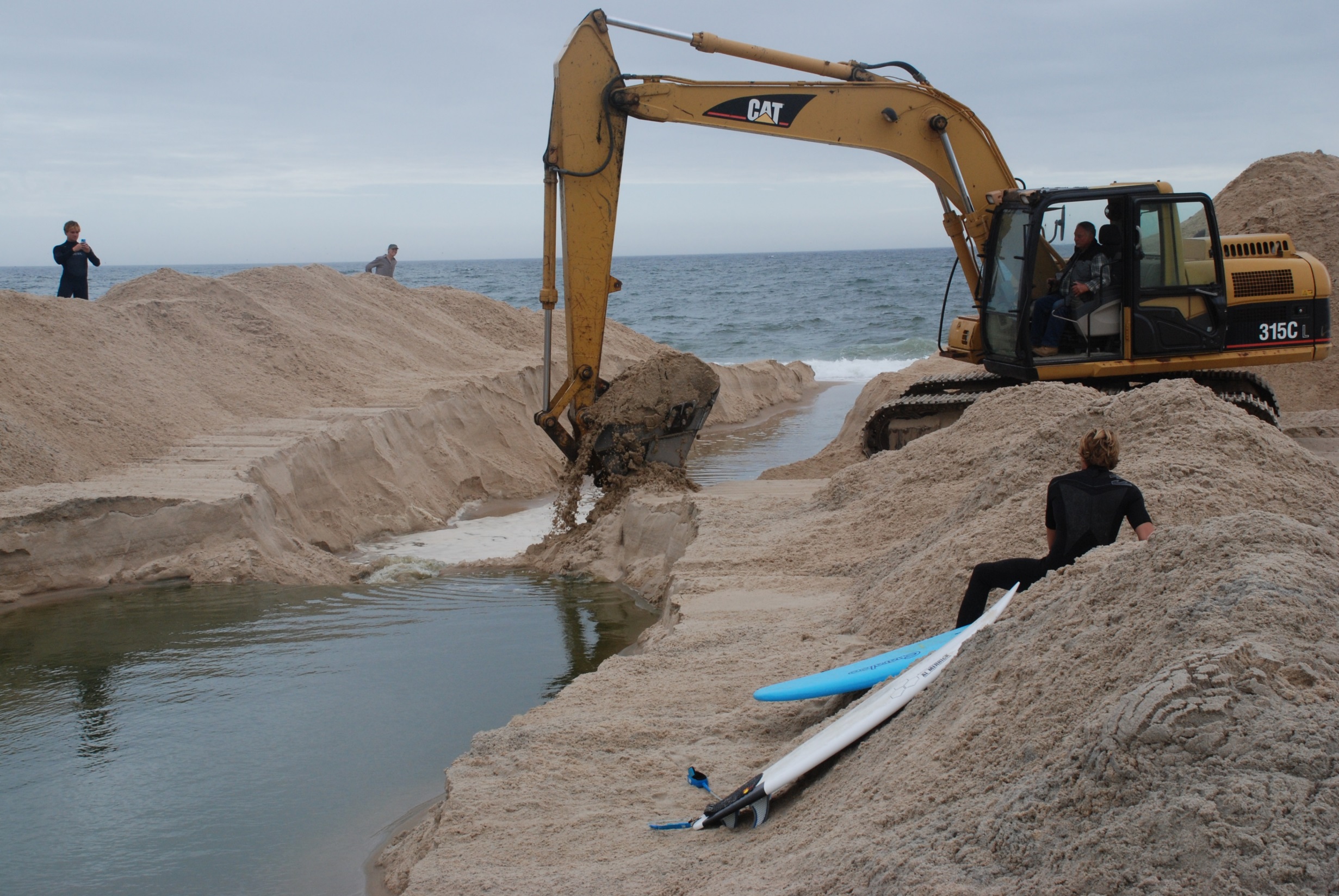 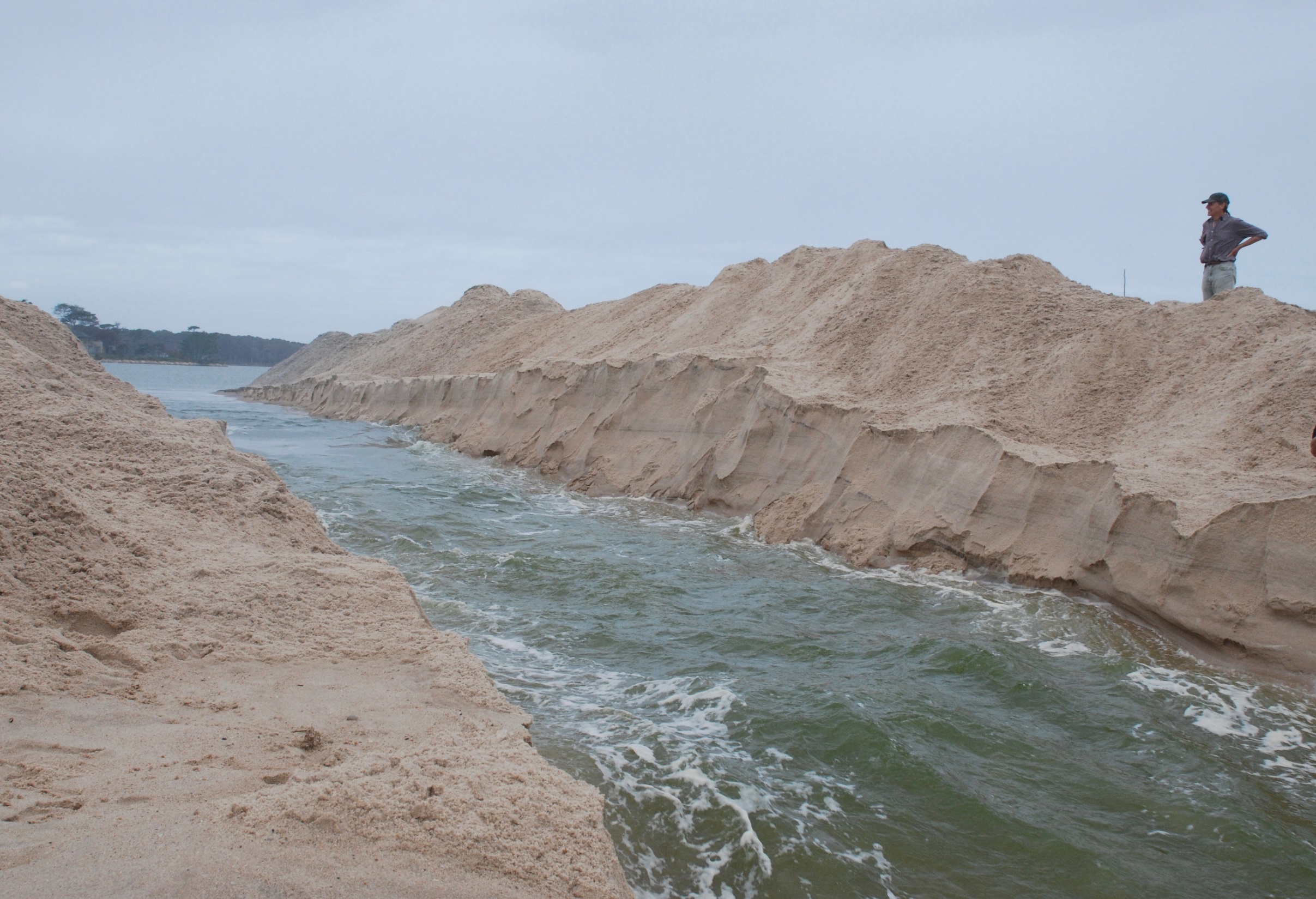 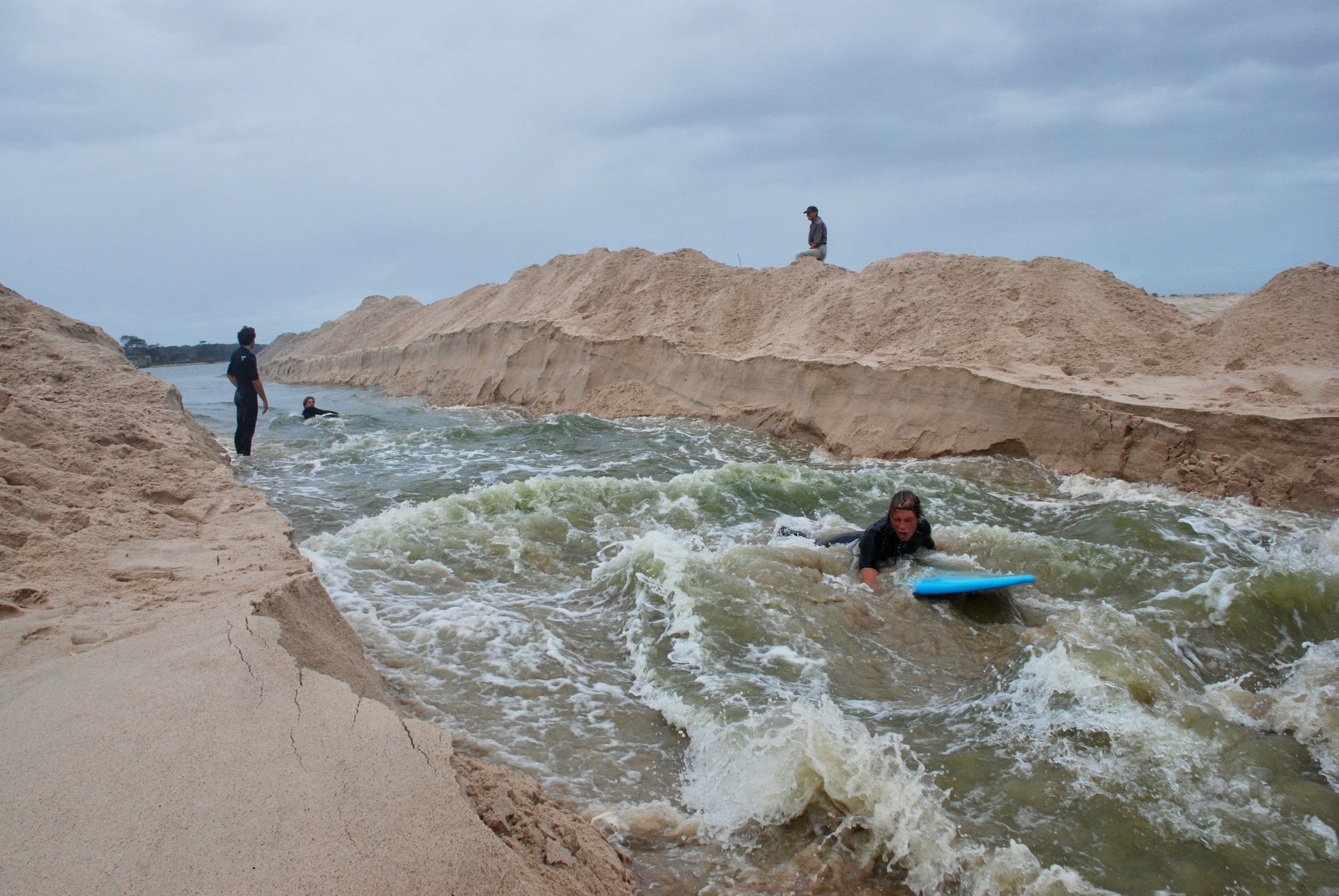 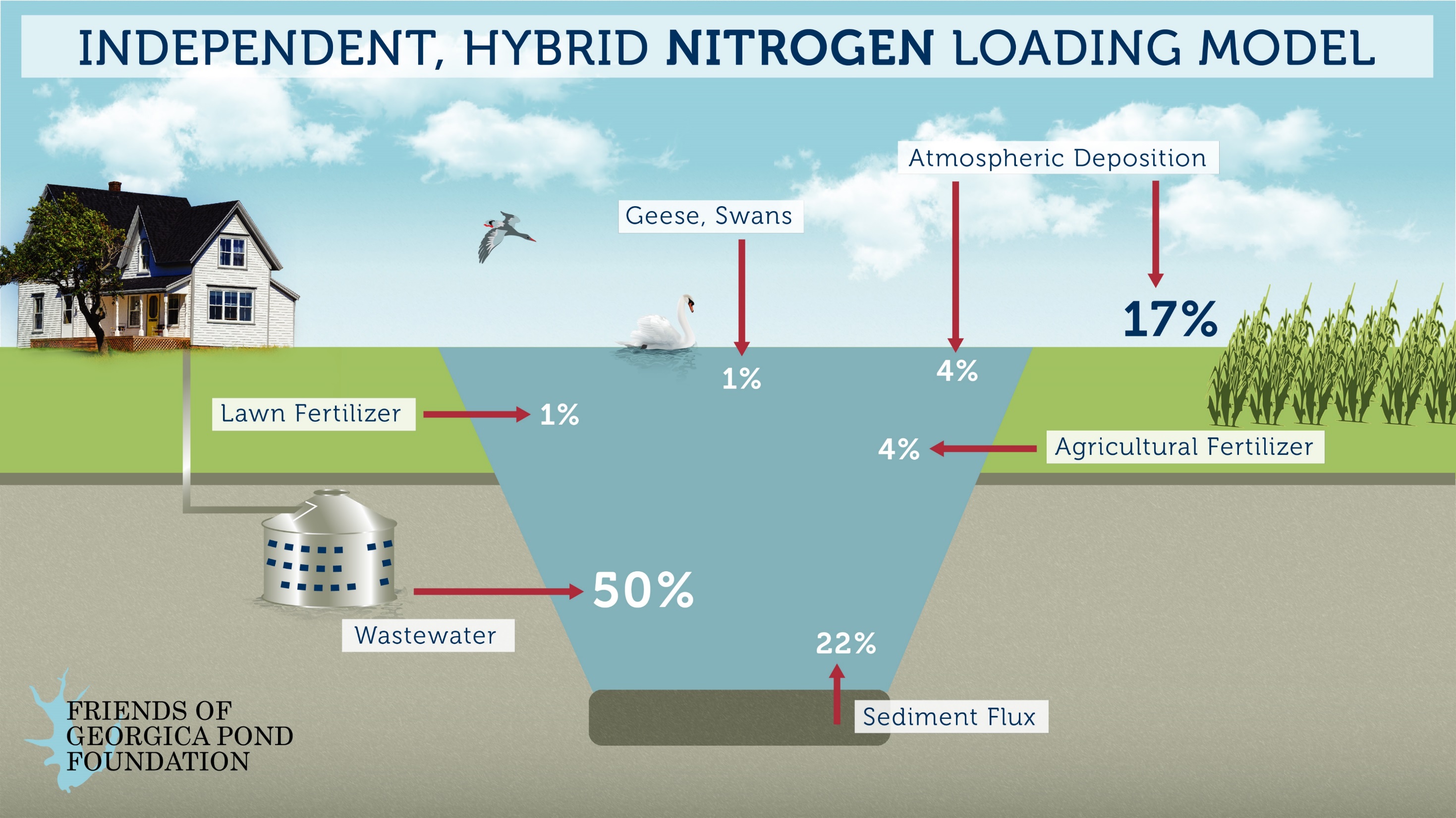 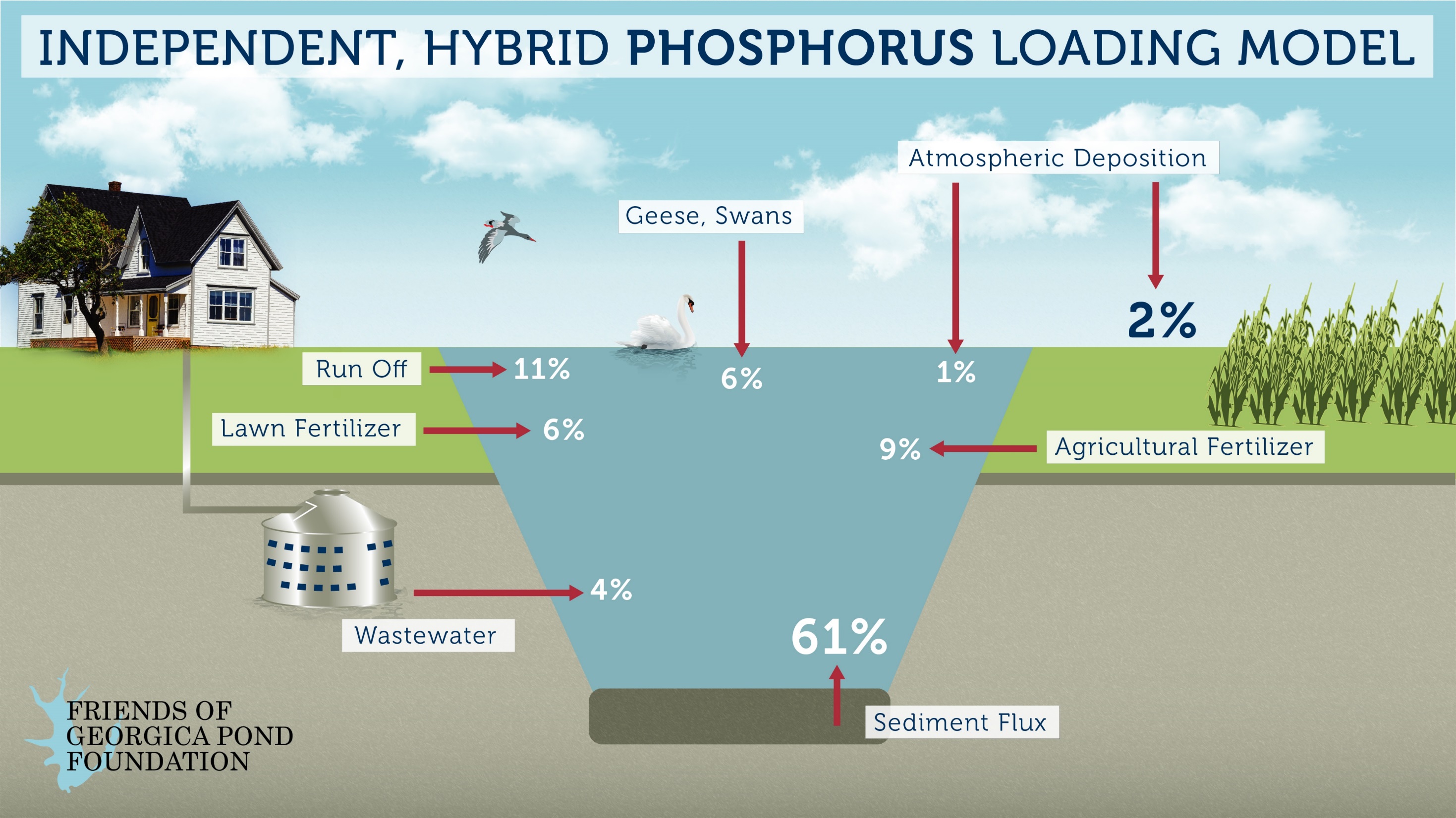 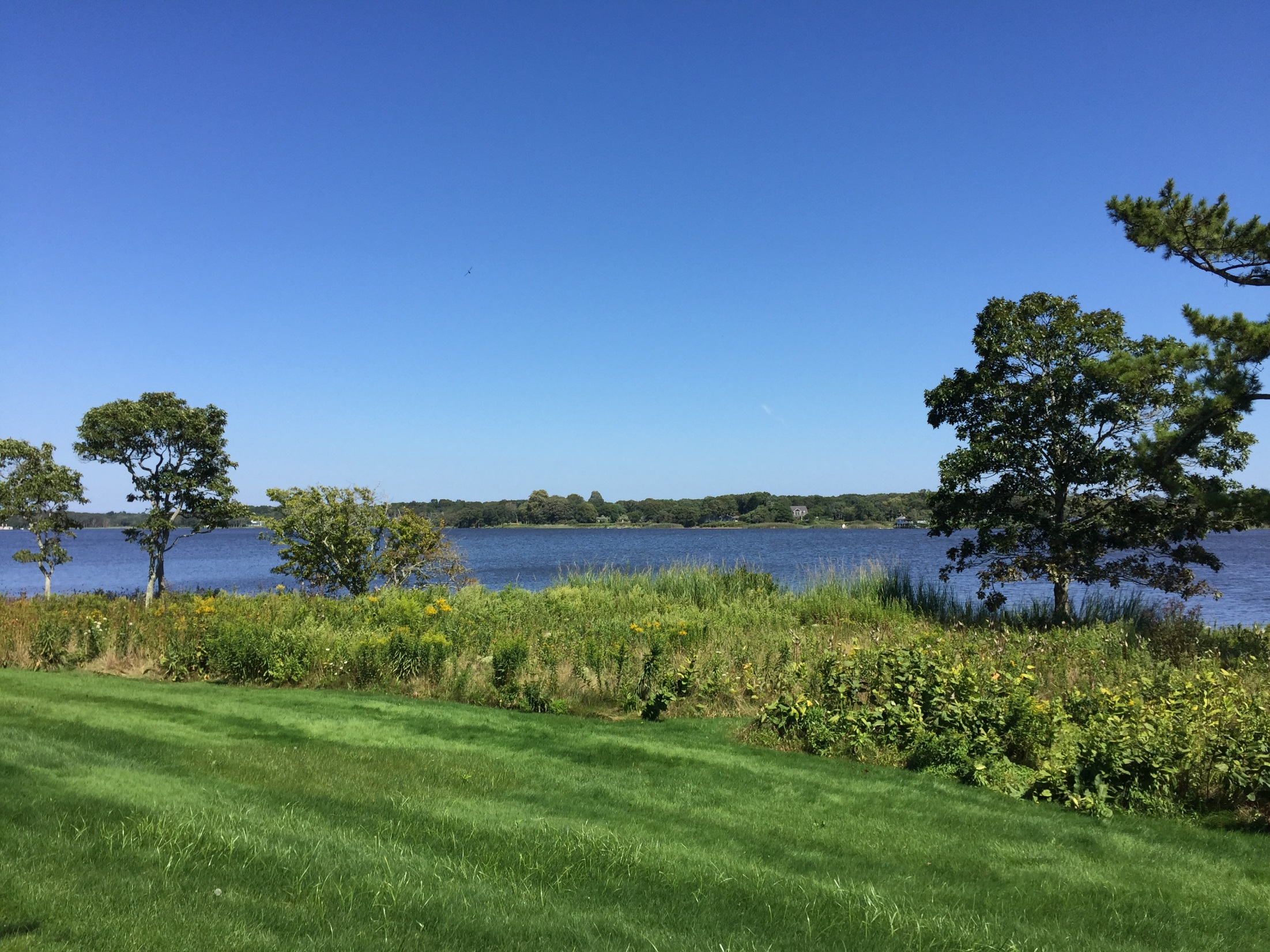 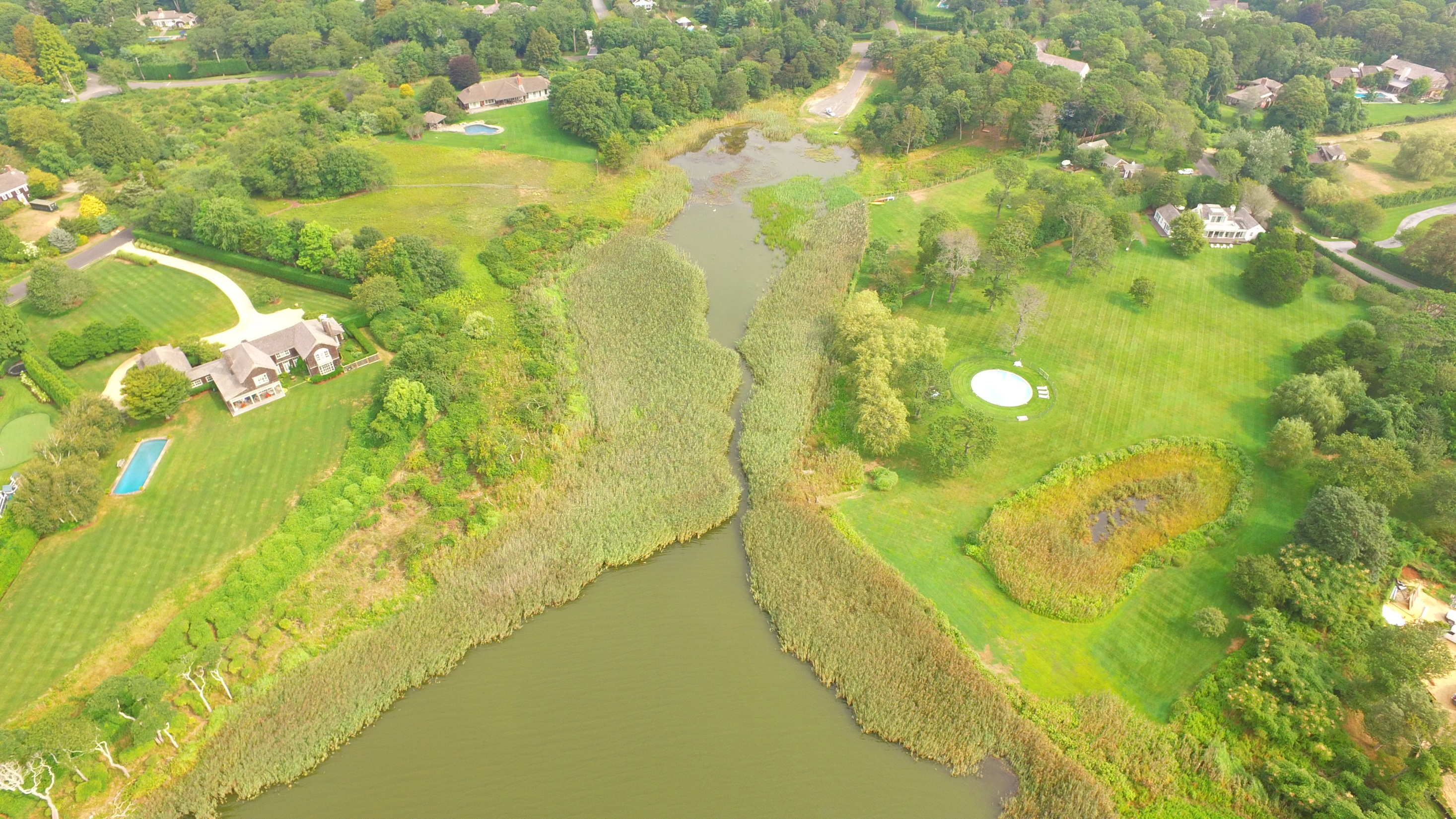 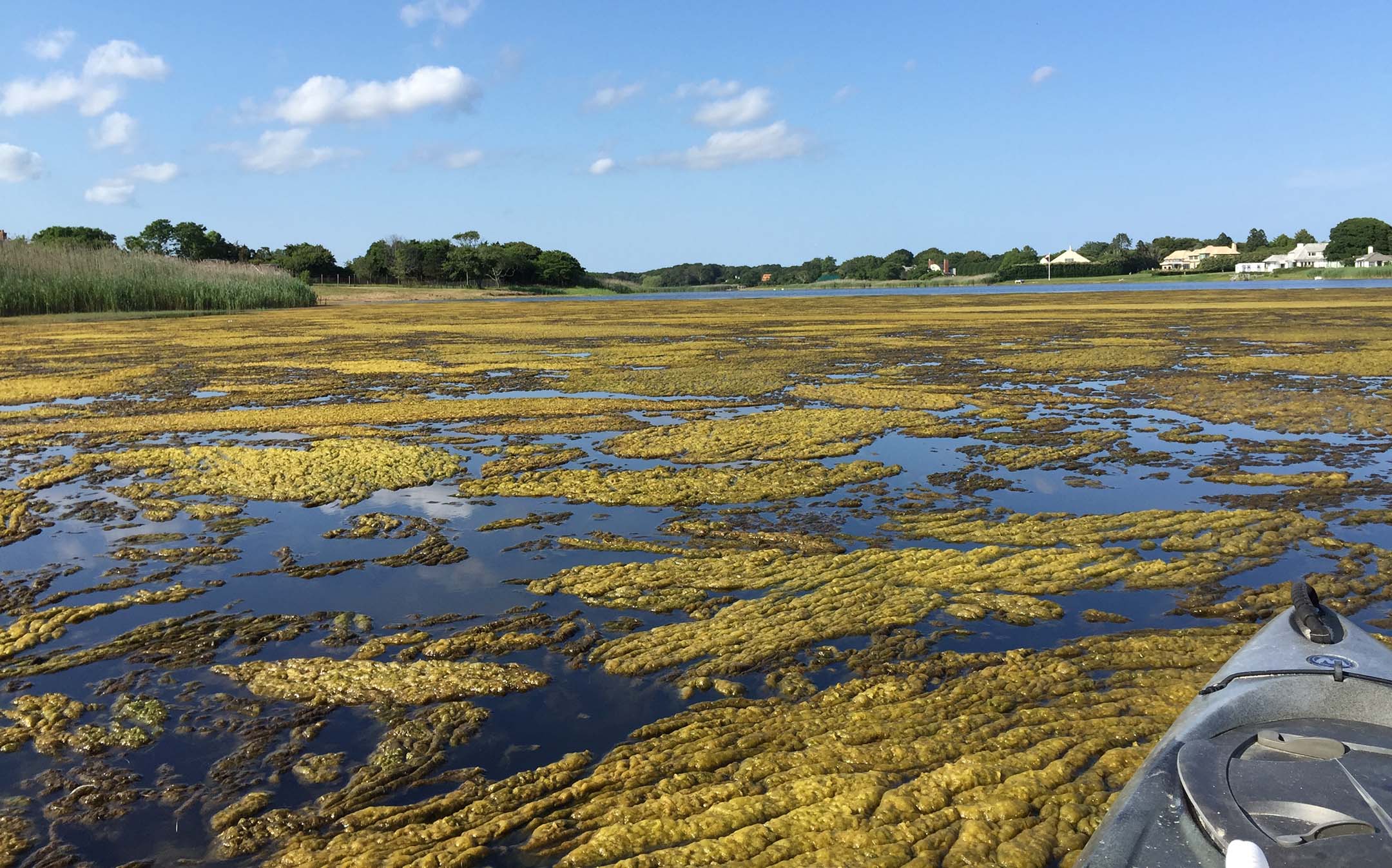 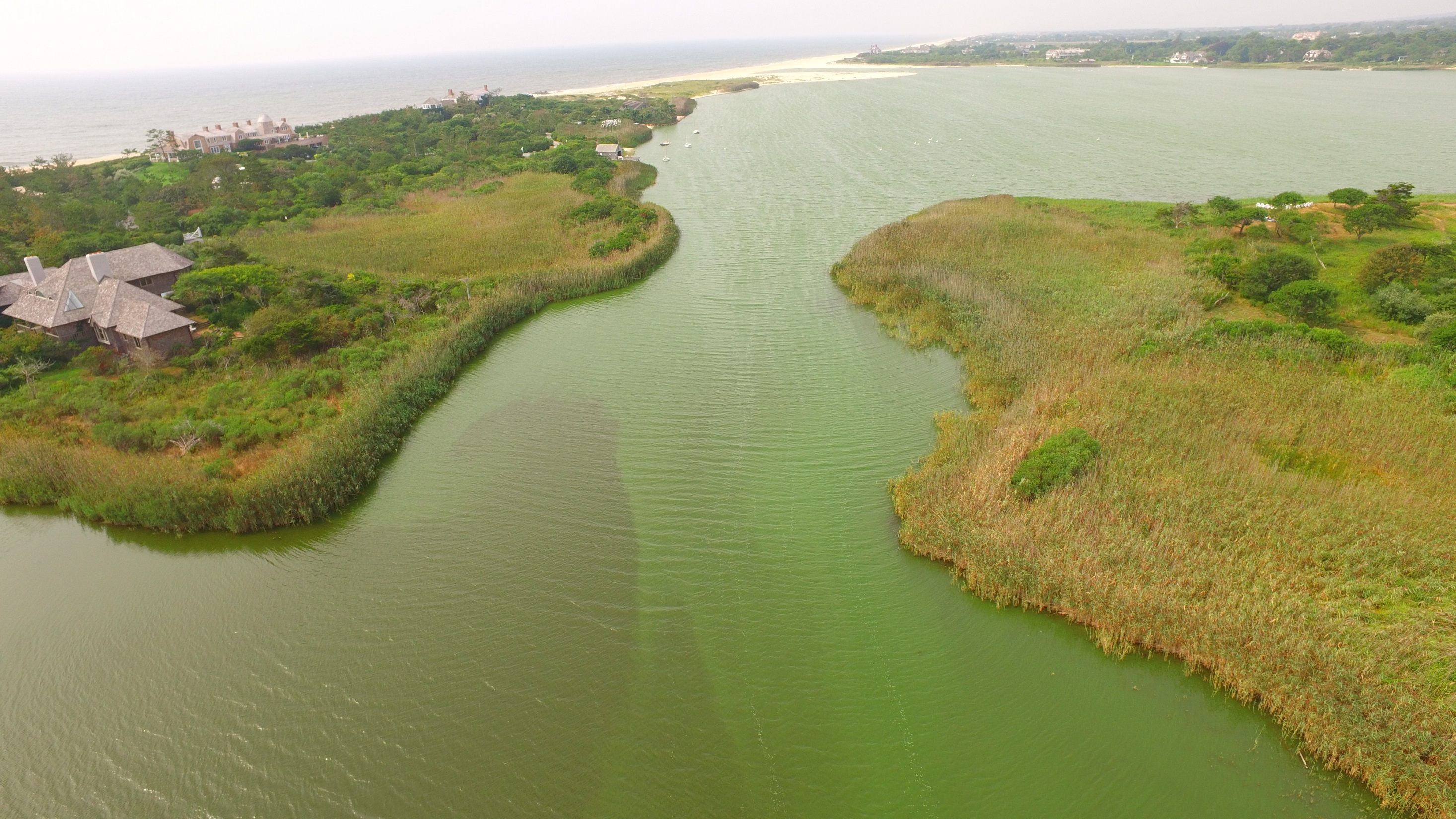 With thanks to:  Town of East Hampton, Village of East Hampton,  East Hampton Town Trustees, Suffolk County, Dr. Christopher Gobler, The Nature Conservancy, Peconic Land Trust, PRFCT Earth Project, Surfrider Foundation.